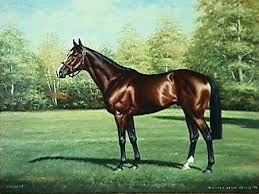 Sustainable Products
Project Selection
Project AP1
Project Title: Map and Quantify the Recovery and Recycling of High-Value and High Negative Impact Products 
Project Team:
Innovative & traditional recyclers
High Value Component Industry (GE Aviation) 
TBD (Automotive Industry, Consumer Products)
Construction/Home Products 
Goal Statement:
Develop an understanding of the end-of-life characteristics of two products (High value, high control vs. High negative impact, low control) to influence future design choices, product architecture, and supply chain decisions
Project AP1- Business Case
Resource and Production Cost Savings
End-of-life cost savings (processing and materials)
Material recovery value 
Protection/Enhancement of Brand Value
Consumer perceived value
Corporate financial strength and Risk Aversion
Reduce the unintended consequences and litigation
Employee Loyalty and Engagement
Higher morale (millennials more sensitive)
National Value
Reduce triple bottom line impact (environmental, societal, economic)
Project AP2
Project Title:  Life-Cycle Sustainability Impact of Sourcing Location Decisions 
Project Team:
Representatives of chosen product (furniture, shoes?)
LCA professionals
Sourcing/Logistics/Supply Chain experts 
Goal Statement:
Identify and understand the differences of the complete sustainability cost of local vs. wide sourcing network. Determine outliers from traditionally expected approach and why they are outliers and what they do differently.
Project AP2- Business Case
Protection/Enhancement of Brand Value
Stronger business case for “Made in USA”
Transparent supply chain to the consumer
Corporate financial strength and Risk Aversion
More control of supply chain 
Strategies for alternative sourcing
Identification of resource vulnerabilities (Ex. Rare earth materials)
National Value
Better understanding of what is done well domestically
Better understanding of distribution networks
Project AP3
Project Title:  Training and Certification to Create a Sustainability Workforce 
Project Team:
Academia (Universities, Community Colleges, Trade Groups)
HR Reps	
Labor Union Reps
Community Development Organizers
Local governments
Chambers of commerce
Project AP3 Goal Statement
Design and sponsor a variety of educational offerings in sustainability (technical degree programs, online courses) to provide needed expertise in sustainability.  Develop certification programs based on this training, which lead to job opportunities for low-skilled/entry-level workers.
Project AP3- Business Case
Resource and Production Cost Savings
Source of local, lower wage labor with the ability to achieve sustainability needs 
Protection/Enhancement of Brand Value
Promotes community development
Corporate financial strength and Risk Aversion
Wider pool of needed labor (no risk of running out)
Employee Loyalty and Engagement
Drives community appreciation 
National Value
Reduces unemployment 
Improves sustainability capability